Assessment Literacy
A course for increasing rigor, reliability and validity of classroom assessments.
OBJECTIVES
Participants will be able to:
1. Create an assessment’s purpose statement. 
2. Identify what is to be measured.
3. Develop a basic plan to create an assessment’s blueprint.
2
[Speaker Notes: There are three tasks required toward creating a rudimentary body of evidence regarding an assessment’s intended design.  

Create an assessment’s purpose statement. 
Identify targeted content standards to be measured.
Develop specification tables that create an assessment’s blueprint.

These three tasks can be considered as the objectives for learning in Module 1.]
Components
The components of this Assessment Literacy Course are being presented  in isolated and multi formatted learning exercises – for learning the process from parts to whole . 
Looking at all the parts to make putting assessments together smoothly.
3
Group Work
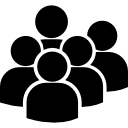 Depth of Knowledge Pretest
Based on your understanding of Depth of Knowledge, assign the appropriate level to the following assessment questions.
Depth of Knowledge Pretest        
Purpose: This will serve as a formative assessment of participants in the Assessment Literacy Course. Results of the assessment will be used to create a guide for instruction and content in the course.  This will facilitate educator achievement in increasing rigor, reliability, and validity of assessments offered in each grade level.
4
[Speaker Notes: You are not “taking” the test.  It is not about the answers  you are looking at this to determine the depth of knowledge.   Knowing the answer is a bonus.]
Depth of Knowledge
Level 1: Recall and Reproduction
Tasks at this level require recall of facts or rote application of simple procedures. The task does not require any cognitive effort beyond remembering the right response or formula. Copying, computing, defining, and recognizing are typical Level 1 tasks.

Level 2: Skills and Concepts
At this level, a student must make some decisions about his or her approach. Tasks with more than one mental step such as comparing, organizing, summarizing, predicting, and estimating are usually Level 2.
5
Depth of Knowledge
Level 3: Strategic Thinking
At this level of complexity, students must use planning and evidence, and thinking is more abstract. A task with multiple valid responses where students must justify their choices would be Level 3. Examples include solving non-routine problems, designing an experiment, or analyzing characteristics of a genre.
 
Level 4: Extended Thinking
Level 4 tasks require the most complex cognitive effort. Students synthesize information from multiple sources, often over an extended period of time, or transfer knowledge from one domain to solve problems in another. Designing a survey and interpreting the results, analyzing multiple texts by to extract themes, or writing an original myth in an ancient style would all be examples of Level 4.
6
Group Work
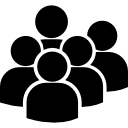 Depth of Knowledge Pretest
Based on your understanding of Depth of Knowledge, assign the appropriate level to the following assessment questions.
Depth of Knowledge Pretest        
Purpose: This will serve as a formative assessment of participants in the Assessment Literacy Course. Results of the assessment will be used to create a guide for instruction and content in the course.  This will facilitate educator achievement in increasing rigor, reliability, and validity of assessments offered in each grade level.
7
Answers
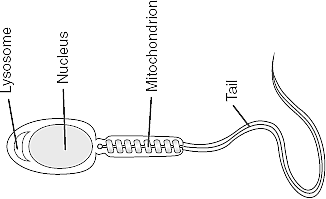 8
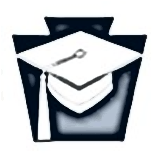 What Does It mean to “Design” an Assessment?
PM2
9
9
[Speaker Notes: Building a test, assessment or performance measure requires a design plan, much like building a house requires a design plan. The term “blueprint” is one of several terms used to describe the development of an test’s design.
 a. Ask participants if their districts have developed any grade or content-based common assessments.
b. (If yes) Ask participants how these assessment were developed and maintained (administrator teams, teacher teams, items banks, etc.) 
c. (If yes) Ask participants what their assessments look like: mid-terms and finals, paper and pencil or projects, multiple choice, short answer or other, etc.
d. (If yes) Ask participants how their assessments are used: student grade reporting, teacher evaluation/SLO, etc.]
Design
What is the ultimate purpose of the assessment? 
What is it that needs to be measured? 
Academic Standards 
Depth of knowledge 
Time allotment
Diverse opportunities for demonstration of knowledge
10
MODULE 1.1
PURPOSE STATEMENT
11
[Speaker Notes: Module 1.1, Purpose Statement, addresses the following question:

What processes can be enacted to insure that an assessments purpose is well defined? If an assessment’s purpose is not well defined, there is a high risk that the assessment will not satisfy fundamental measures of test validity.]
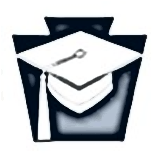 PURPOSE STATEMENT
PURPOSE
The primary purpose of assessment is to improve students' learning and teachers' teaching as both respond to the information it provides. 
Assessment for learning is an ongoing process that arises out of the interaction between teaching and learning.
PM3
12
12
PURPOSE STATEMENT
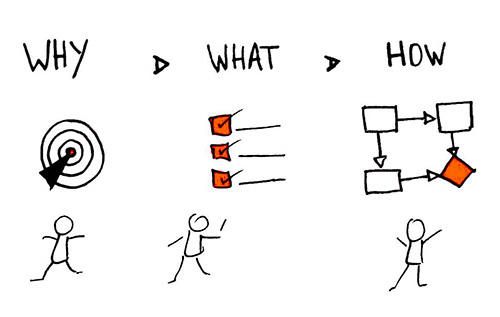 Template #1.1: Creating an Assessment’s Purpose Statement
An assessment’s purpose statement outlines why the assessment was developed, what the assessment is measuring, and how the results (scores) can be used.
13
13
[Speaker Notes: An assessment’s purpose statement outlines why the assessment was developed, what the assessment is measuring, and how the results (scores) can be used.]
Purpose Statements
The purpose statement can be brief and help guide the assessment creator to stay focused on what items need to be on the test.
14
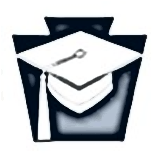 Purpose Statement Example
T 1.1
Handout #1.1: Creating an Assessment’s Purpose Statement
This assessment will evaluate student content acquisition and mastery of  __________ to determine progression of unit scope and sequence.
This grade-level summative assessment is intended to measure student proficiency of grade-level expectations in the sequence of the district’s algebra curriculum.
Scores represent degrees of content knowledge, and are used as part of pupil progression for 8th grade students.
19
15
[Speaker Notes: Let’s look at an example of a purpose statement for a Grade 8 Pre-Algebra course final exam.

The first sentence establishes the “why” component of purpose statement: The Grade 8 Pre-Algebra assessment is provided as a post-test to determine student mastery of the content standards. 

The second sentence establishes the “what” component of the purpose statement: This grade-level summative assessment is intended to measure student proficiency of grade-level expectations in the sequence of the district’s algebra curriculum. 

The third sentence establishes the “how” component of the purpose statement: Scores represent degrees of content knowledge, and are used as part of pupil progression—meaning promotion to the next algebra course--for 8th grade students.” 


 Have Participants begin to compete template 1.1 framework]
Purpose Statement Examples (cont.)
5.  Assessment results are to determine mastery of vocabulary for learning Science concept 3.1.4.A1.  Describe the similarities and differences of physical characteristics in plants and animals and Language Art Standard CC.1.2.4.F  Determine the meaning of words and phrases as they are used in grade-level text, including figurative language.
16
Purpose Statement Examples (cont.)
Scores will represent student understanding of the concept growth and development over time.
This test is to create a record of student knowledge prior to instruction on drug and alcohol use on the human body.
Assessment scores will be used to determine student mastery of the concept ______________.
17
Group Work
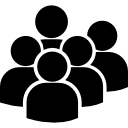 “Creating a Purpose Statement” 
Participants will use a pre-existing assessment or create a new assessment
18
TARGETED CONTENT
19
[Speaker Notes: Let’s refer back to the “why” component of 8th Grade Pre-algebra purpose statement: The Grade 8 Pre-Algebra assessment is provided as a post-test to determine student mastery of the content standards. 

Module 1.2, Targeted Content Standards, addresses the following question:

“Based on its purpose, which content standards is this assessment designed to measure?”

According to the Standards for Educational and Psychological  Testing manual, evidence based on the test content is an important source of validity.  Specifically, “important validity evidence can be obtained from an analysis of the relationship between a test’s content and the construct it is intended to measure” (2014, pg. 14).]
Targeted Content
An assessment’s targeted content is found in the district curriculum.
Select: 
Big idea/enduring understanding statements within the content area.
Essential questions
The essential knowledge and skills for which students are expected to demonstrate achievement.
27
20
[Speaker Notes: The curriculum framework can be helpful toward identifying correct targeted standards. An assessment’s targeted standards should align with the purpose statement and

represent Big Idea/Enduring Understanding statements within the content area,

focus on the essential knowledge and skills for which students are expected to demonstrate achievement, and

create transparency for families and the community about what is most important for student success.

WHY? create transparency for families and the community about what is most important for student success.]
Group Work
“Identifying Content”

Participants will use a pre-existing assessment or create a new assessment.
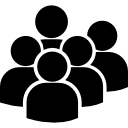 Write a simple statement of what standard or concept (Big ideas, essential questions) the assessment measures.
21
Module 1.3 BLUEPRINTS
--
THE PLAN
22
[Speaker Notes: Once an assessment’s purpose has been established and targeted standards to be assessed have been identified and aligned to the purpose, the process of constructing frameworks, known as blueprints and specification tables, can begin. The design phase of assessment building requires that the desired attributes and characteristics of the assessment be identified, specified, and documented. Creating blueprints as part of the design process is a critical activity in establishing validity.]
Blueprints support purpose
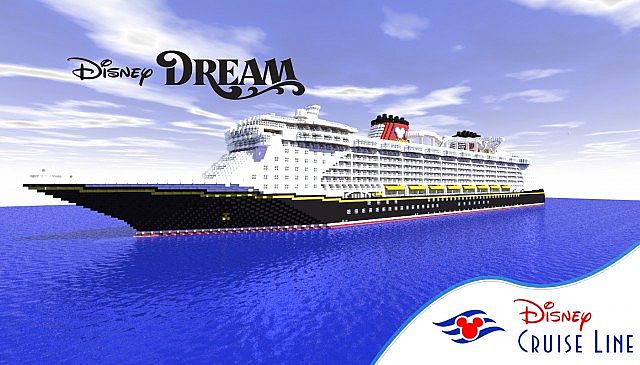 If the purpose is to build a cruise ship,
this may not be the best blueprint!
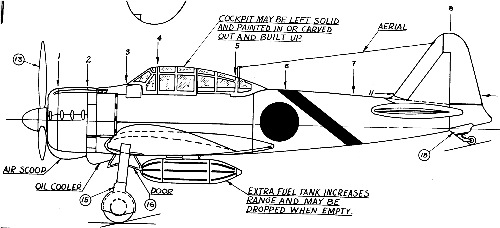 23
23
[Speaker Notes: Most test-design decisions are driven by information provided in documentation that pertains to the assessment’s purpose.  The test-design blueprints provide information necessary to guide the item/task development process.]
Blueprint considerations
Number and types of items on the final assessment;
Content, skills, and any other attribute to be measured; 
Intended level of difficulty;  DOK
Mode of administration
Timing of the total administration/separate sections or subparts
Directions for examinees.
24
24
[Speaker Notes: There are many different aspects of an assessments that should be carefully blueprinted during the design phase. Although not a complete list, the following considerations should be used as a guide:
Number and types of items on the final assessment;

Number and types of items to be developed;
Content, skills, and any other attribute to be measured; 
Details about critical content that must be included or excluded;
Required degree of match to content standards;
Required degree of match to alternate achievement standards (alternate assessments);
Intended level of difficulty;
Target distribution of item difficulties;
Intended examinee population, including major subgroups;
Mode of administration;
Guidelines for including material that represents different population subgroups;
Rules for selecting and sequencing items;
Relative weights assigned to each part of the domain that will be measured;
Timing of the total administration and any separate sections or subparts; and,
Directions for examinees.]
Terms you will need to know to keep going!
SR-Selected Response: items that are multiple choice, true-false, matching, any item where the test-taker has a bank of answers from which they choose an answer.
SCR-Short Constructed Response/Short Answer: the test-taker provides a one word or short phrase answer
ECR-Extended Constructed Response: the test-taker writes a paragraph or two, or develops an authentic response within a class period’s time length
PT- Performance Task: the test-taker develops a response that takes several class periods or the response is gathered over a period of time, as in a portfolio assessment.
25
Formalizing the Process
The following slides are presented to assist in formalizing the process of creating an assessment.
26
Group Work
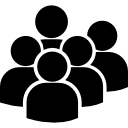 2.  Build- Item Type Pretest 

Purpose: This will serve as a formative assessment of participants in the Assessment Literacy Course. Results of the assessment will be used to create a guide for instruction and content in the course.  This will facilitate educator achievement in increasing rigor, reliability, and validity of assessments offered in each grade level.

Directions:  Based on your knowledge of item types, assign the appropriate type to the following questions.
27
Answers
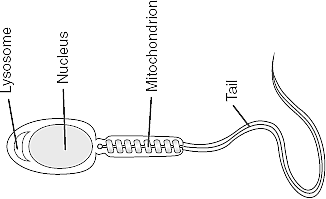 28
Create a Blueprint
Blueprints can be simple or very formal. 
Does not matter the format, just make one. 
This will assist in providing the variety of questions and depth of knowledge range in the assessment.
This is the basis for “common assessments”
29
QC Checklist
Template 1.3:  Procedural Steps
Number and types of items on the final assessment
Content, skills, and any other attribute to be measured; 
Intended level of difficulty;  DOK
Mode of administration
Timing of the total administration/separate sections or subparts
Directions for examinees.
64
30
[Speaker Notes: Disregarding the technical aspects of alignment during the specification table and blueprint processes can result in gaps in the content match, Depth of Knowledge, item and task sufficiency and/or content pattern when the final operational form is complete. To ensure that all technical aspects have been addressed during the design process, a quality assurance checklist is provided. Ask the following questions:

Are the cognitive demands reflecting those articulated in the targeted content standards?

Do the targeted content standards match the range within the Big Idea/Enduring Understanding statement?

Are there a sufficient sampling of the targeted content standards (e.g., 5 items/task points)?

Does the item/task point distribution reflect the emphasis found among the targeted content standards?]
Group Work
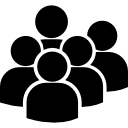 “Developing A Blueprint”
Using the 10 question assessment that was just used in the last group work task, 
create a blueprint for that assessment.
31
[Speaker Notes: Assessment Title: ______________________________     Department:   ______________________      
Grade level: ____           
Assessment Purpose:]
32
End Module 1 - Design
Thank you
33